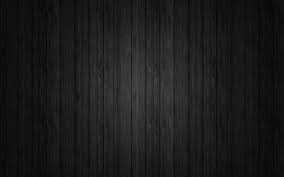 PONENCIA PROYECTO DE ACUERDO No. 389 DE 2017 
 
“Por el cual se exhorta a los productores, comercializadores y entidades públicas del Distrito Capital, a establecer mecanismos para la correcta disposición de colillas de cigarrillo y de goma de mascar y promover el cuidado del espacio público”
PROPOSICIOM
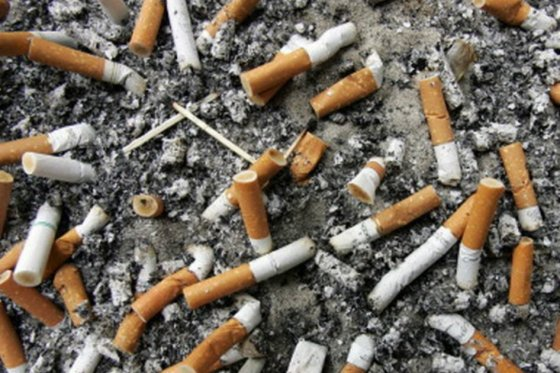 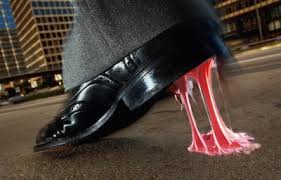 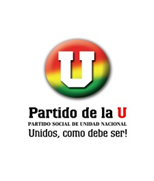 Ricardo A Correa
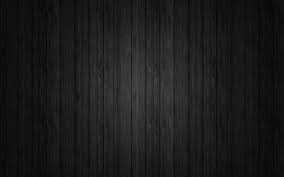 OBJETO DEL PROYECTO
PROPOSICIOM
“Incentivar a los productores, y comercializadores de cigarrillos y de goma de mascar, así como a las entidades públicas, a generar mecanismos efectivos para garantizar la correcta disposición de estos productos, y prevenir conductas que atenten contra el patrimonio y mobiliario urbano de la ciudad”.
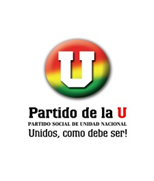 Ricardo A Correa
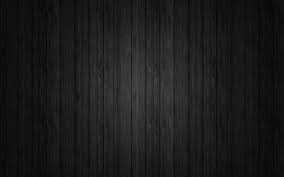 PROPOSICIOM
CORTE CONSTITUCIONAL SENTENCIA T-453/98 MAGISTRADO PONENTE: DR. ALEJANDRO MARTÍNEZ CABALLERO
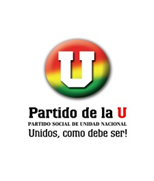 Ricardo A Correa
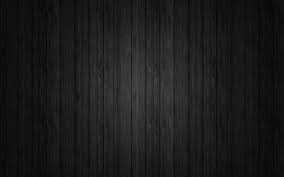 Los investigadores William Lozano-Rivas, Rommel Bonilla y Alexandra Salinas de la Universidad Piloto de Colombia, realizaron un  experimento que se  limitó a  27 zonas  de  bares  y discotecas  de Bogotá
PROPOSICIOM
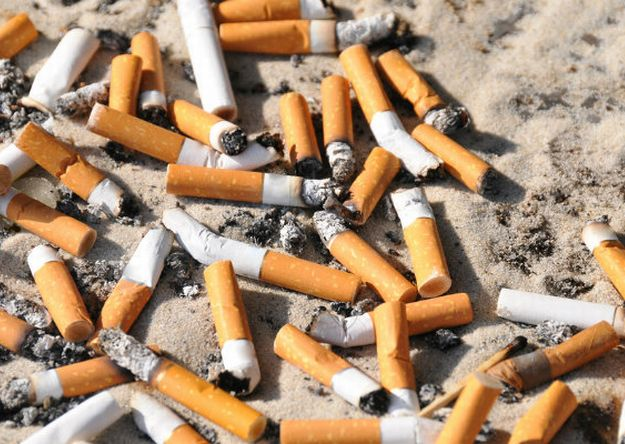 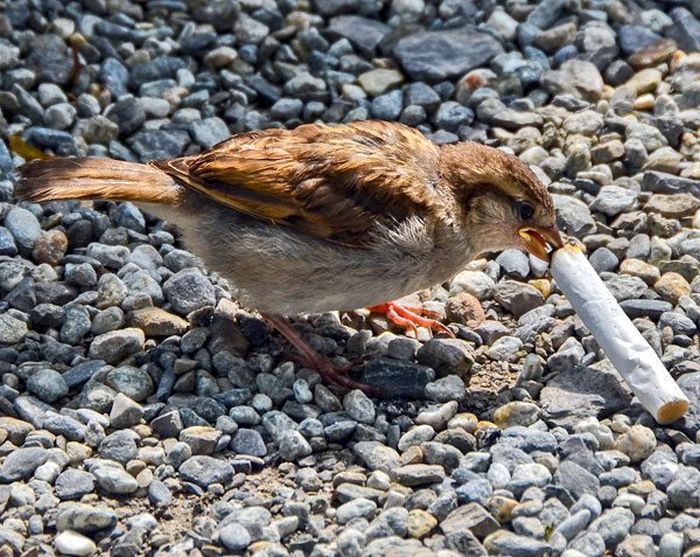 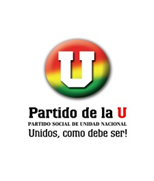 Ricardo A Correa
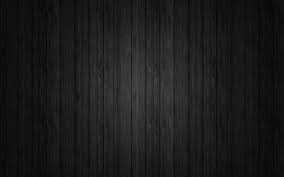 Los cigarrillos contienen más de 4.000 químicos y al menos 50 de ellos son cancerígenos convirtiéndose en una trampa de sustancias tóxicas que pueden tener graves impactos en las fuentes hídricas.
PROPOSICIOM
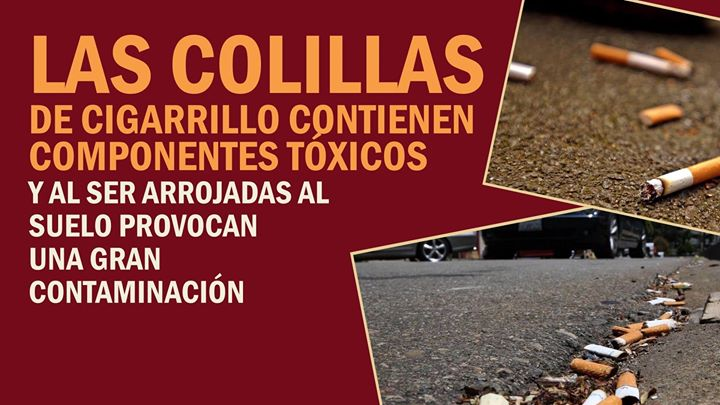 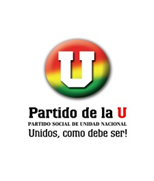 Ricardo A Correa
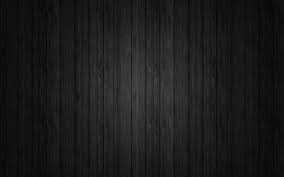 La Organización Mundial de la Salud expresa que: “Las colillas de cigarrillo representan entre el 30% y el 40% de los objetos recogidos en las actividades de limpieza costera y urbana”
PROPOSICIOM
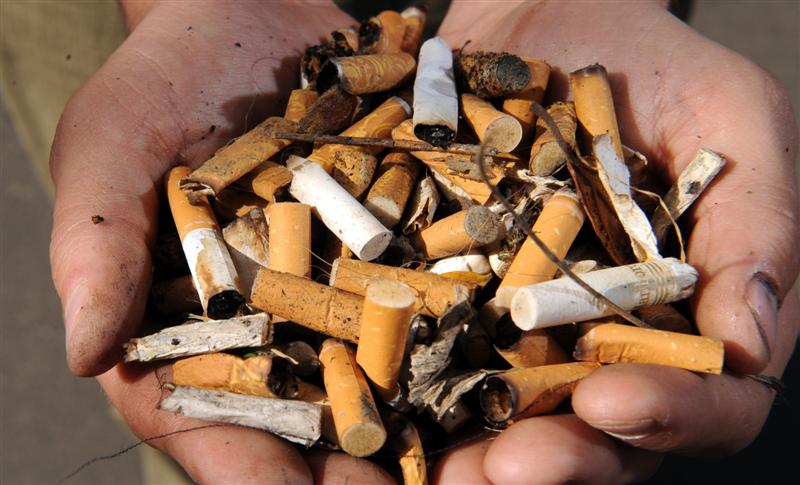 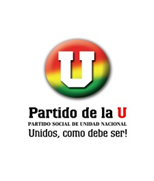 Ricardo A Correa
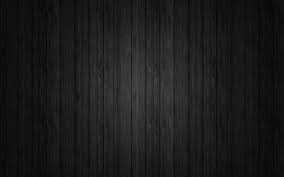 Los ciudadanos deben culturizarse en cuanto al manejo adecuado de estos residuos sólidos que generan a diario impactos irreversibles para  la sociedad.
PROPOSICIOM
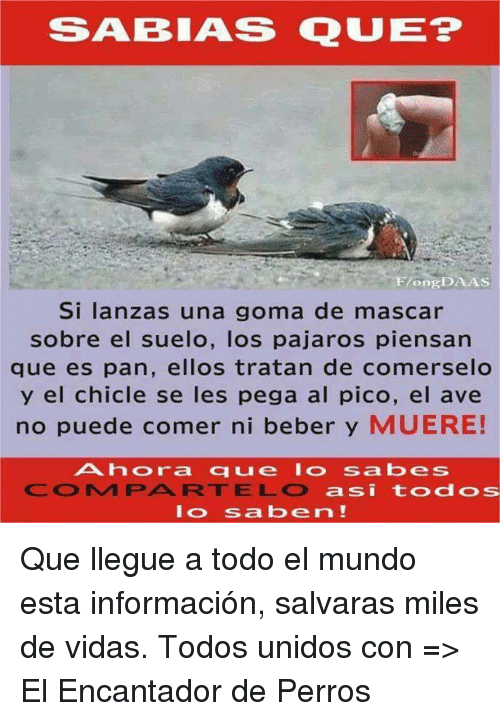 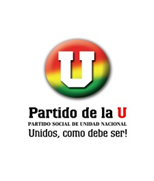 Ricardo A Correa
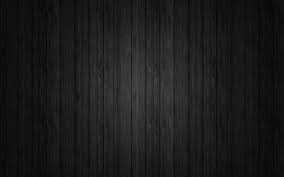 En cuanto las gomas de mascar, se puede determinar que se producen riesgos sanitarios, ambientales y económicos al arrojar el producto al piso
PROPOSICIOM
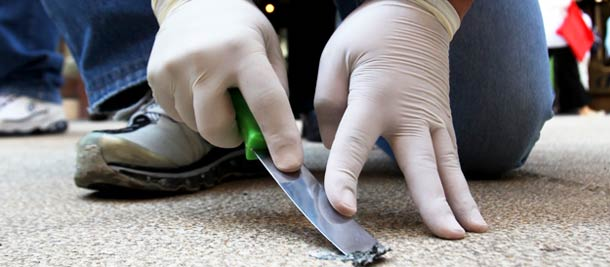 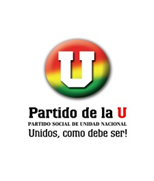 Ricardo A Correa
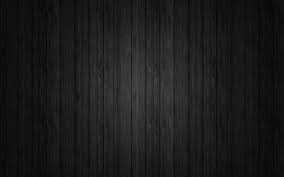 Buscar nuevos mecanismos tanto para concientizar como para proteger el medio ambiente y la salud de los habitantes con el post consumo de las gomas de mascar y las colillas de cigarrillos en la capital.
PROPOSICIOM
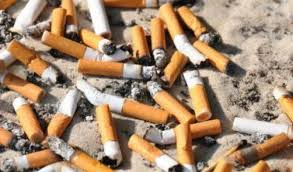 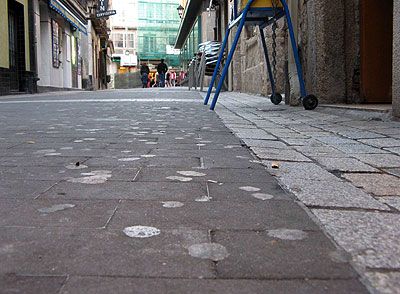 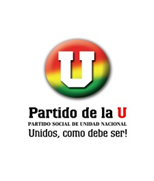 Ricardo A Correa
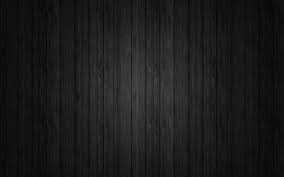 Derecho de tener un ambiente sano,  la preservación de  nuestros animales  y el patrimonio de la ciudad.
PROPOSICIOM
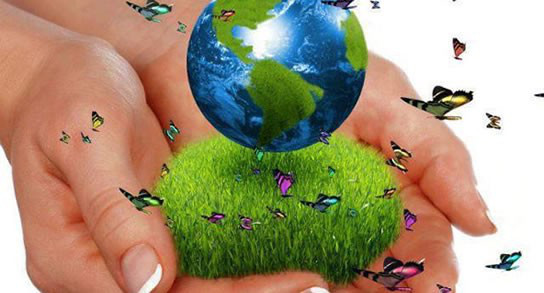 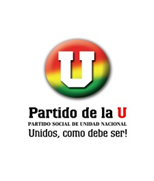 Ricardo A Correa
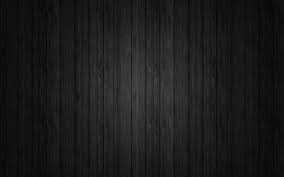 PROPOSICIOM
IMPACTO FISCAL
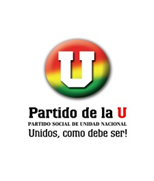 Ricardo A Correa
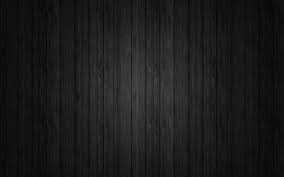 CONCLUSIÒN
PROPOSICIOM
Con base en los anteriores argumentos, rindo Ponencia POSITIVA CON MODIFICACIONES  al Proyecto de Acuerdo N° 389 DE 2017 “Por el cual se exhorta a los productores, comercializadores y entidades públicas del Distrito Capital, a establecer mecanismos para la correcta disposición de colillas de cigarrillo y de goma de mascar y promover el cuidado del espacio público”
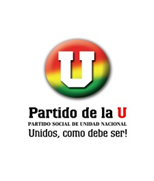 Ricardo A Correa
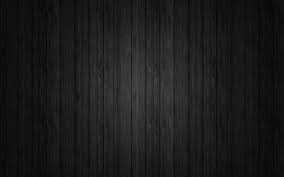 MODIFICACIONES AL ARTICULADO
PROPOSICIOM
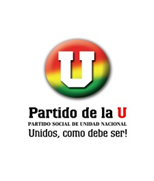 Ricardo A Correa
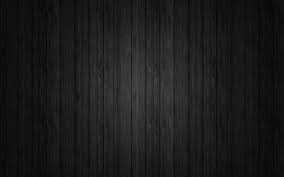 PROPOSICIOM
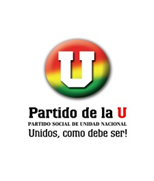 Ricardo A Correa
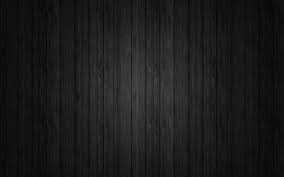 PROPOSICIOM
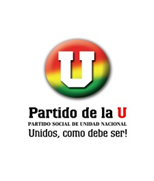 Ricardo A Correa
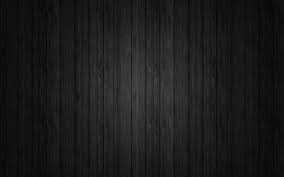 PROPOSICIOM
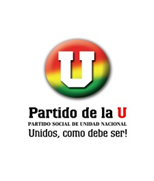 Ricardo A Correa
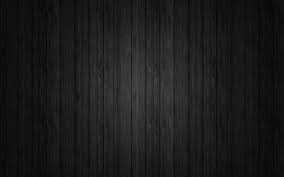 FUENTES
https://www.google.com.co/search?biw=1382&bih=791&tbm=isch&sa=1&q=gomas+de+mascar+piso&oq=gomas+de+mascar+piso&gs_l=psy-ab.3...2075.2880.0.3112.5.5.0.0.0.0.184.515.0j3.3.0....0...1.1.64.psy-ab..2.2.353...0j0i30k1j0i24k1.UpQyj3_NiK4#imgrc=0Zk3SKxwCRhCuM:
https://www.google.com.co/search?biw=1382&bih=791&tbm=isch&sa=1&q=COLILLAS+TOXICOS&oq=COLILLAS+TOXICOS&gs_l=psy-ab.3...207937.215027.0.215389.21.19.2.0.0.0.179.2537.0j18.18.0....0...1.1.64.psy-ab..1.14.1837.0..0j0i67k1j0i8i30k1.GP_j-UAjJbg#imgrc=fflxLKpRhUkizM:
https://www.google.com/search?client=firefox-b-ab&biw=1382&bih=791&tbm=isch&sa=1&q=+gomas+de+mascar+consecuencias+&oq=+gomas+de+mascar+consecuencias+&gs_l=psy-ab.3...22449.28145.0.28449.16.16.0.0.0.0.140.1470.8j6.14.0....0...1.1.64.psy-ab..2.5.507...0j0i67k1j0i30k1j0i24k1.o1pr9qkM8ME#imgrc=5tD7dubeiSxzVM:
http://www.corteconstitucional.gov.co/relatoria/1998/T-453-98.htm
 3 Mar 2016
http://www.elespectador.com/noticias/medio-ambiente/colillas-un-problemota-ambiental-articulo-624749
http://www.who.int/mediacentre/news/releases/2017/no-tobacco-day/es/
http://tesis.ipn.mx/handle/123456789/20490
PROPOSICIOM
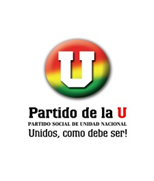 Ricardo A Correa
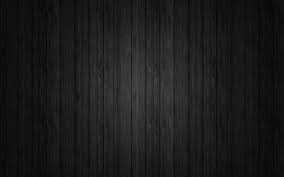 GRACIAS
PROPOSICIOM
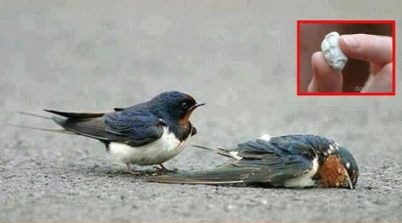 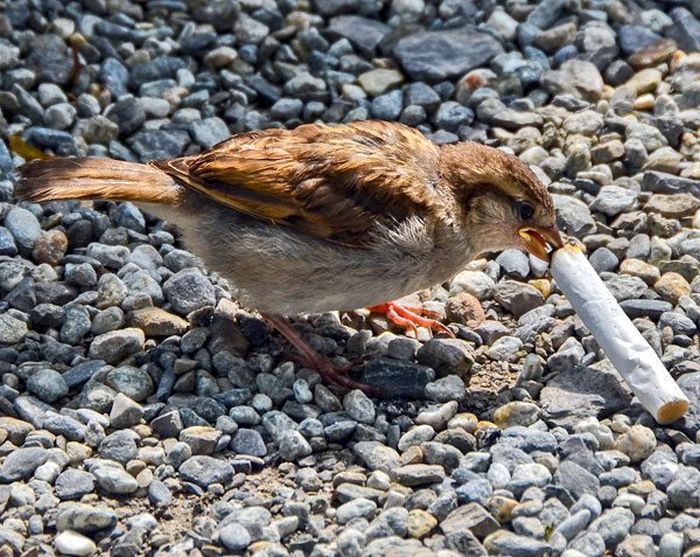 ______________________________________________
 Ricardo Andrés Correa Mojica
             Concejal de Bogotá
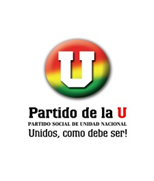 Ricardo A Correa